How to measure and reward biodiversity on dairy farms?
Integral assignment - > joint approach
Implementation of different goalsBiodiversity, nitrogen, water quality, climate
Biodiversity Monitor as toolSteering for goals, insight into impact
Incentive tool for farmersPrivate and public
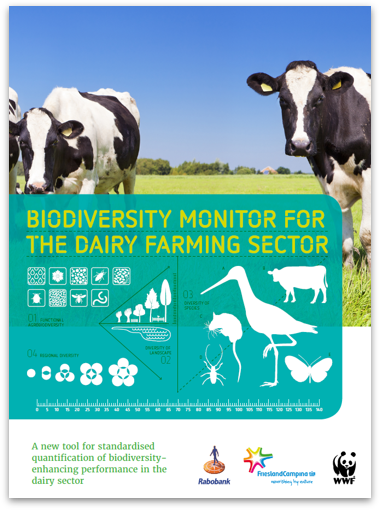 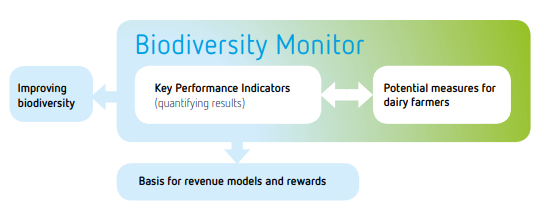 What did we do?
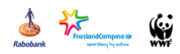 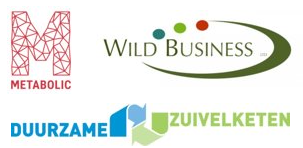 2014 Start
2017 Study  witch KPI for with goal
2021 Scaling up
2022 study KPI > BI and review 2023
2021-2025 Pilots in the regions 
2024 Improve registration Nature- en landscape 
2025 Study extra KPI’s water, phosporus soil plus and pesticides
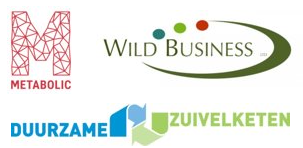 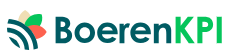 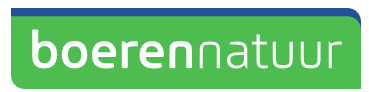 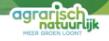 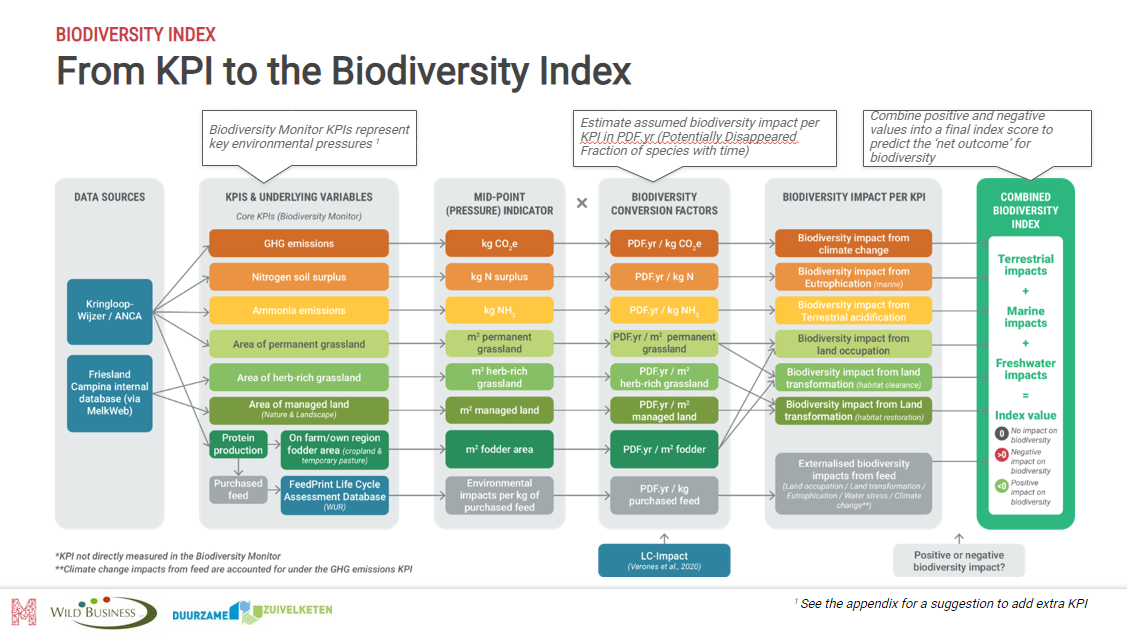 Biodiversity Monitor
Integral management by the farmer on (company-specific) goals 
KPI systems can make performance transparent, clear and impact measurable
Preventing trade offs.
Net positive impact
Basis for revenue models and rewards
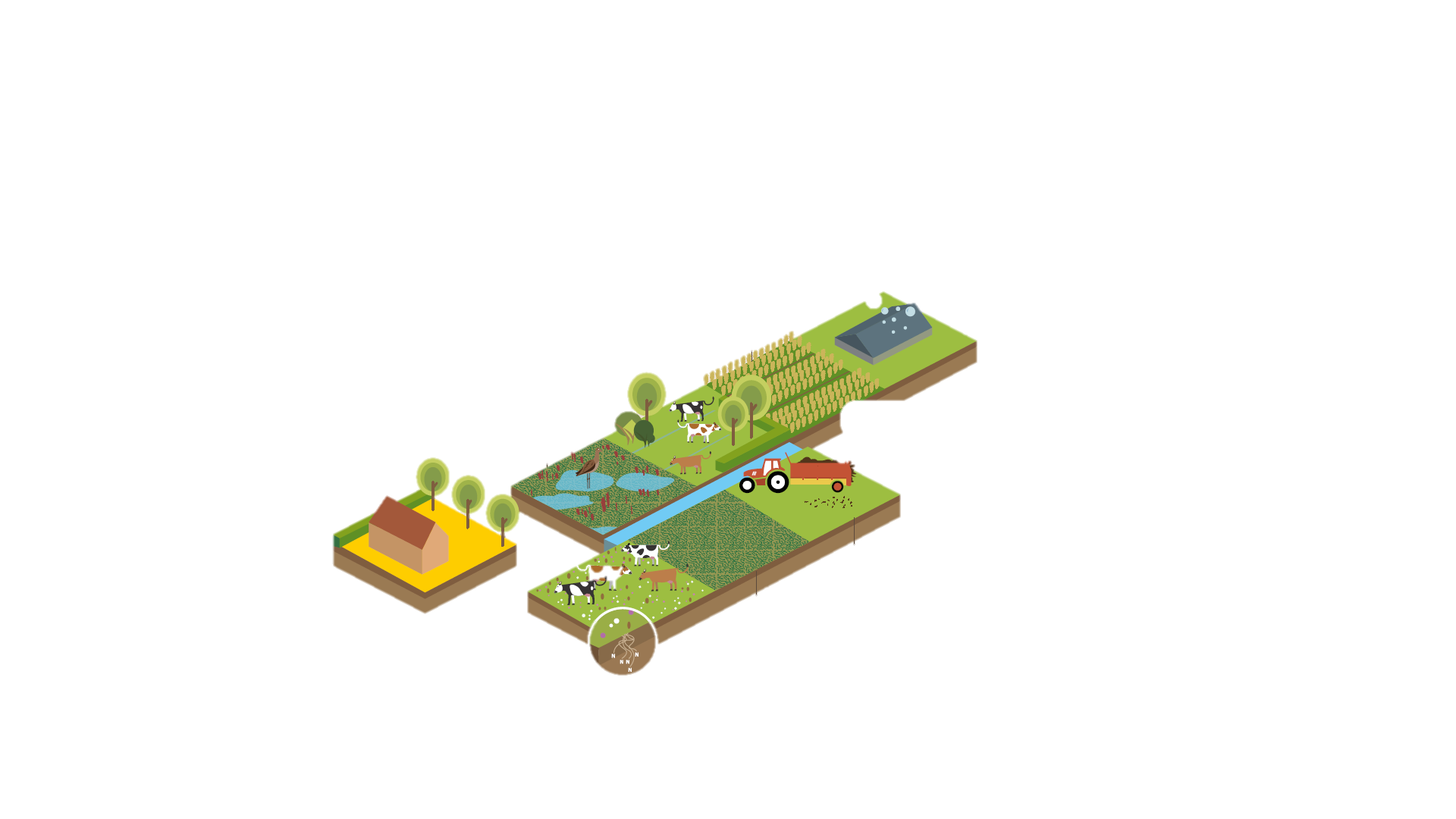 Increasing the positive impact
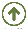 Greenhouse gas emissions
1
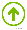 Protein produced by in farmer’s own region
4
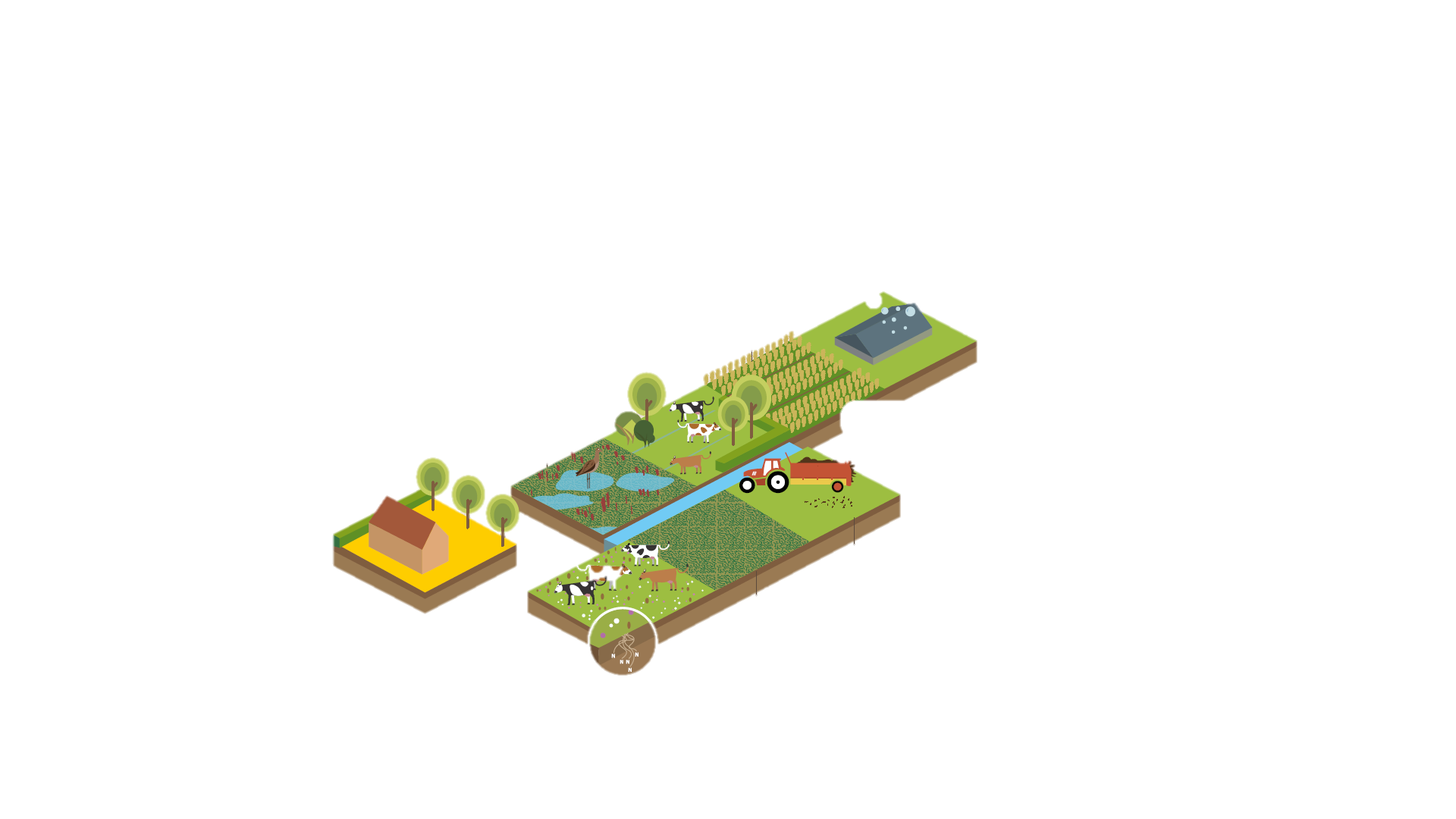 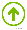 Permanent grassland
5
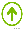 Nature & Landscape
6
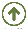 Ammonia emissions (NH3)
2
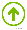 Herb-rich grassland
7
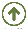 Nitrogen soil surplus
3
Rapport:
Prototype biodiversiteitsmonitor melkveehouderij, Uitgave Rabobank 2017 (gezamenlijke productie v/d partners)
Reducing the negative impact
IDF 2024
wbrouwerdekoning@lto.nl
4
rearing young cattle
How does it land on my farm?
Age by leaving the farm
Rearing young cattle
- 0,2% interest
Greenhouse gas emissions
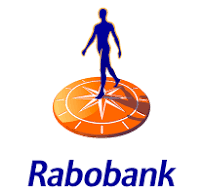 Nitrogen soil surplus
Ammonia emissions (NH3)
Protein produced in farmer’s own region
Permanent grassland
Nature & Landscape
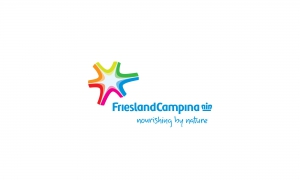 More information:
Wilco Brouwer de Koning, wbrouwerdekoning@lto.nl
What is the biodiversity monitor? https://biodiversiteitsmonitor.nl/docs/Biodiversiteitsmonitor_engels.pdf
Report: A Net Positive Impact on Nature for the Dutch Dairy
   https://www.duurzamezuivelketen.nl/resources/uploads/2023/07/ZuivelNL-Duurzame-Zuivelketen-Onderzoek-integrale-indicator-biodiversiteit-Methode-ENG.pdf
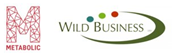 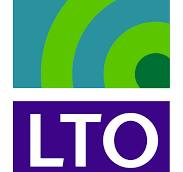 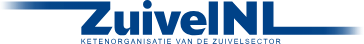 3-11-2024
Stichting Biodiversiteitsmonitor
6